Sajeda bustanji
Prolonged active phase
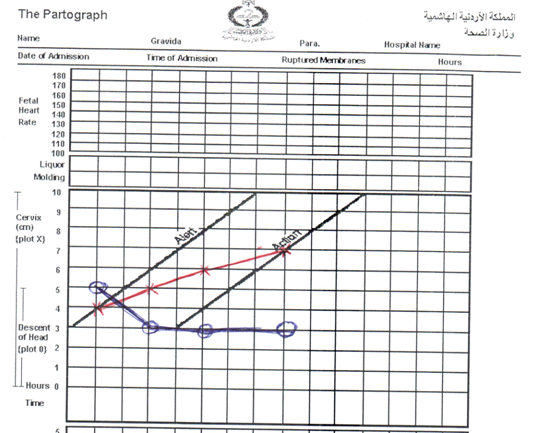 Primary dysfunctional labor : cervical dilatation >=4cm 
with inadequate cervical change per hour 
( 1cm/h in primipara and 1.2 cm\hr in multipara )
In this partogram 
1 square= 1 hour
[Speaker Notes: Normally, in this phase, the uterine contractions are at least 3 / 10 minutes and lasting for more than 40 seconds]
Arrested active phase
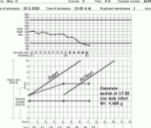 No cervical dilatation changes for 2-3 h
Active phase started normally(cervical dilatation reached 5-7 cm) then cervical dilatation stop.
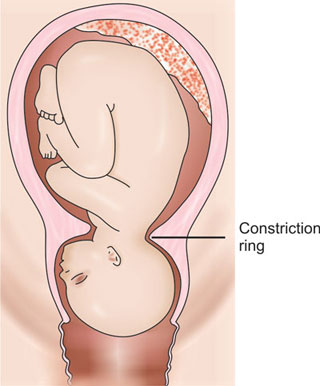 Hypotonic uterine dysfunction: This occurs mainly during active phase of labor (resting pressure is normal but the strength of contractions does not reach 60 mmHg
causes of prolonged active phase ?  3 ps
1. Power
- hypotonic uterine contraction
- uncoordinated uterine contraction
2. Passenger : abnormal orientation , increased fetal size
3. Passage  : inadequate bony pelvis anatomy , cephalopelvic disproportion - Constriction ring
- Cervical dystocia
Uncoordinated uterine dysfunction (we give oxytocin) (one reaches 60… another 50… 80… 20…) Abnormality is both in strength and coordination [difference in both intensity and coordination]
Cervical dystocia is a condition where the external os fails to dilate in spite of the normal  uterine contractions
It is very important not to start any oxytocin before you exclude CPD or other causes, as resuming uterine contractions may cause uterine rupture.
Management : 

Hypotonic : IV oxytocin , ARM

Hypertonic : stop oxytocin ,IV fluid , IV morphine

Eutonic ( adequate uterine contraction ) : c/s
Prolonged 2nd stage
Delay in descent
Failure to deliver the fetus for:
 nulliparous women it was 2 hours without regional anesthesia and 3 hours with regional anesthesia. 
multiparous women with and without regional anesthesia around 2 hours and 1 hour, respectively.
Causes :
Passenger  : Large size baby  Fetal malposition , Fetal malpresentation , congenital abnormalities of the fetus 
Passage : small pelvis , congenital abnormality ,full bladder , pelvic tumors
power  : abnormality in uterine contraction
Management :
  fetus
Asses UC :
Inadequate : IV oxytocin
Adequate : asses engagement :
Engaged : instrumental delivery , episotomy could be indicated 
Not engaged : emergent CS
Prolonged 3rd stage
>30 min.
90% of placentas are delivered within 10 minutes and the risk of postpartum hemorrhage almost doubles by the time the duration of third stage reaches twenty minutes  .
Causes & management
Causes :
Insufficient UC 
Abnormal placentations (accreta , increta , percreta )
Management :
Assess UC :
Inadequate : IV oxytocin
Adequate : manual removal under GA
Complications
Fetal
Immediate:-

  Birth trauma
  Birth asphyxia
-  Fetal distress
-  Meconium aspiration syndrome
-  Still birth
-  Neonatal death

Late:-

 Cerebral palsy
 Mental retardation
Maternal
Immediately:-

Maternal exhaustion
Increase operative interference 
Maternal injury
PPH
Puerperal sepsis
Maternal death

Late:-

Urinary fistula
Vaginal stenosis
Asherman’s syndrome
Secondary infertility
Diagnosis
History
- Age 
Parity 
 onset of labor 
- Duration of labor 
- Duration of membrane rupture
- Whether the patients was handle outside the hospital
- Whether she was treated with oxytocic drugs outside the  hospital
- Previous history of difficult labour, instrumental delivery or stillbirth.
General examination
-  Height and weight of patients
-  Dehydration 
-  Acetone breath 
-  Pallor 
-  Raise in temperature 
-  Tachycardia
-  Decrease in BP
Abdominal examination
-  Contour of the uterus 
-  Presentation & position
-  Tenderness
-  Frequency, intensity & duration of uterine contraction.
-  Lower segment distended or not.
-  Distension of the bladder.
-  Fetal heart rate.
[Speaker Notes: n]
Vaginal examination
The vulva usually swollen and edematous.
The vaginal is dry, hot and occasionally offensive and purulent discharge.
The cervix is almost fully dilated or hanging like a curtain.
The presenting part is extremely molded and jammed in the pelvis.
There is usually large caput formation.
THANK YOU
prolonged and obstructed labour
Saja
Normal Labor
Labor is diagnosed by regular, painful uterine contractions that increase in frequency and intensity with progressive cervical effacement or dilation.
Stages and phases of labor
Labor is divided mainly in to 4 stages:
First stage: lasts from the onset of true labor to complete dilation of the cervix 
Second stage: spans from complete dilation of the cervix to the birth of the baby. 
Third stage: from delivery of infant and delivery of the placenta.
Fourth stage: spans from delivery of the placenta to stabilization of the patient’s condition, usually at about 6 hours postpartum.
[Speaker Notes: According to Kaplan stage four up to 2 h]
Stages and phases of labor
Phases of the First stage of labor:

Latent phase: The phase of slow dilatation of the cervix up to 4 cm

Active phase: The phase of maximal dilatation of the cervix. This phase usually began at 4 cm dilatation.

The length of the first stage may vary in relation to parity; primiparous patients generally experience a longer first stage than do multiparous patients
[Speaker Notes: According to uptodate latent phase up to 6 cm
And active phase start from 6 cm]
The minimal dilation during the active phase of the first stage is nearly the same for normal primiparous and multiparous women: 1 and 1.2 cm/hr, respectively. 

 A useful method for assessing the progress of labor and detecting abnormalities by Partogram

Normal cervical dilation and descent of the fetus take place in a progressive manner and occur within a well-defined time period. Dysfunctional labor occurs when rates of dilation and descent exceed these time limits.
[Speaker Notes: Cervical Dilation according to Kaplan in PG 1.2 cm per hour and in MG 1.5 cm per hour]
Prolonged labor
Is a slow progress in the mechanism of labor = A deviation from the norms for the phases of labor.
A normal labor has its own duration. At any stage, we find that the duration is prolonging more than expected, or there is deviation from the norms for that specific stage. We call this prolonged labor. 
There is a progress in labor, but is slower than the normal  
In prolonged labor there is progress even it is slow while obstructed there is arrest ( no progress )
Recognizing abnormal labor progression and initiating appropriate intervention are important because prolonged labor is associated with increased risks for operative delivery and maternal and neonatal morbidity
Fetal and maternal sepsis (increased risk of ascending infections)

More vaginal examinations  more chances for acquiring ascending infections, sepsis… Also for her fetus

Uterine rupture

Postpartum haemorrhage

Maternal exhaustion (tired, acetone and ketoacidosis in urine , dehydrated)

Fetal distress (due to acute intrauterine hypoxia). If it continues  fetal death
Types of prolonged labor
First stage of labor:
Prolonged latent phase
Prolonged active phase: Either due to primary dysfunction in labor or secondary arrest
Second stage of labor:
Delay in descent:  = prolongation of the second stage of labor
Arrest in descent: It means obstructed labor
Prolonged latent phase
The latent phase is the phase of effacement and minimal dilatation of the cervix (0 – 3 cm). 

 Latent phase > 20 h in Primigravida or  > 14 h in Multigravida  from onset of labor (difficult to determine)

OR > 6h in PG , > 4h in MG from admission in labor.

Cervix not dilated beyond 3-4 cm after 8 hours of regular contractions
During this phase, the uterine contractions are usually 2 times / 10 minutes and each lasting of more than 20 second. 
 Incidence:  Primigravida : 4%     Multigravida : 1%
Etiology 
1.Wrong diagnosis of labor

 2.Excess sedation

3. An abnormal or high presenting part

4. PROM  

 5.Idiopathic.
This most important cause of prolonged latent phase is: “wrong diagnosis of labor”

Braxton-Hicks contractions are painless contraction normally present in a gravid uterus. If you want to examine a woman, you may feel them the uterus became firm: ask the mother if she felt pain, she will tell you that she did not. Put your hands after few minutes, they have disappeared.

She is having uterine contractions… but it is not labor pain
Management
A prolonged latent phase caused by premature or excessive use of sedation or analgesia usually resolves spontaneously after the effects of the medication have worn off. 
Therapeutic rest with morphine sulfate or an equivalent drug has been shown to be an effective therapeutic option for women in prolonged latent phase 
If a definitive diagnosis of prolonged latent phase of labor has been made and there are medical reasons to expedite delivery, augmentation of labor by oxytocin may be performed
Management
The proper management here is to reconsider your diagnosis of labor
Is she is in labor or not?
1. No cx changes : not in labor  so Reassurance .

2.Contraction persist & no cervical changes: sedation.

3.Contraction persist & cx changes : ARM + Syntocinon drip.
A. In 85%  labor will progress rapidly . 
B.In 15%  adequate Contraction will not  cause cx dilatation. If after 4-8 h of syntocinon, the cervix is not further dilated, CS
However , prolonged latent phase does not usually lead to any clinically significant adverse events for mother or the infant. 
Therefore, diagnosis of abnormal labor during the latent phase is uncommon and is not relevant for clinical practice.
Sajeda bustanji
Labor duration (Friedman,1978)
Variable                             Nulliparas (h)                      Multiparas(h)
Latent phase
  mean                                       6.4                                     4.8
  upper limit                              20.1                                   13.6
Active phase
  mean                                         4.6                                    2.4
  dilatation rate(cm/h)               1.2                                     1.5
Second stage
  mean                                         1                                          0.5
  upper limit                                2.9                                      1.1
Prolonged active phase
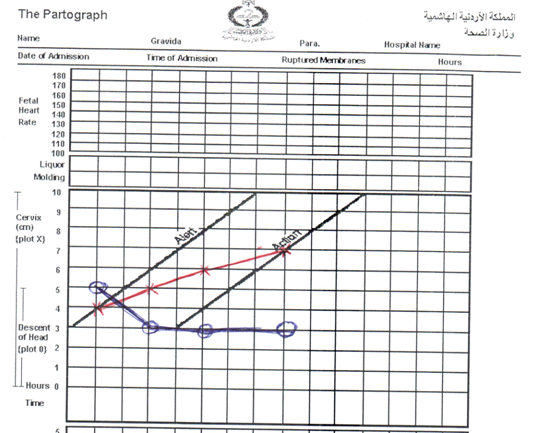 Primary dysfunctional labor : cervical dilatation >=4cm 
with inadequate cervical change per hour 
( 1cm/h in primipara and 1.2 cm\hr in multipara )
In this partogram 
1 square= 1 hour
[Speaker Notes: Normally, in this phase, the uterine contractions are at least 3 / 10 minutes and lasting for more than 40 seconds]
Arrested active phase
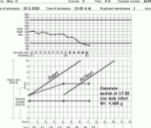 No cervical dilatation changes for 2-3 h
Active phase started normally(cervical dilatation reached 5-7 cm) then cervical dilatation stop.
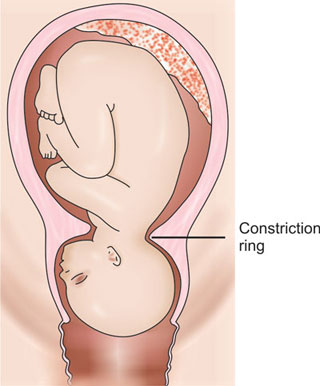 Hypotonic uterine dysfunction: This occurs mainly during active phase of labor (resting pressure is normal but the strength of contractions does not reach 60 mmHg
causes of prolonged active phase ?  3 ps
1. Power
- hypotonic uterine contraction
- uncoordinated uterine contraction
2. Passenger : abnormal orientation , increased fetal size
3. Passage  : inadequate bony pelvis anatomy , cephalopelvic disproportion - Constriction ring
- Cervical dystocia
Uncoordinated uterine dysfunction (we give oxytocin) (one reaches 60… another 50… 80… 20…) Abnormality is both in strength and coordination [difference in both intensity and coordination]
Cervical dystocia is a condition where the external os fails to dilate in spite of the normal  uterine contractions
It is very important not to start any oxytocin before you exclude CPD or other causes, as resuming uterine contractions may cause uterine rupture.
Management : 

Hypotonic : IV oxytocin , ARM

Hypertonic : stop oxytocin ,IV fluid , IV morphine

Eutonic ( adequate uterine contraction ) : c/s
Prolonged 2nd stage
Delay in descent
Failure to deliver the fetus for:
 nulliparous women it was 2 hours without regional anesthesia and 3 hours with regional anesthesia. 
multiparous women with and without regional anesthesia around 2 hours and 1 hour, respectively.
Causes :
Passenger  : Large size baby  Fetal malposition , Fetal malpresentation , congenital abnormalities of the fetus 
Passage : small pelvis , congenital abnormality ,full bladder , pelvic tumors
power  : abnormality in uterine contraction
Management :
  fetus
Asses UC :
Inadequate : IV oxytocin
Adequate : asses engagement :
Engaged : instrumental delivery , episotomy could be indicated 
Not engaged : emergent CS
Prolonged 3rd stage
>30 min.
90% of placentas are delivered within 10 minutes and the risk of postpartum hemorrhage almost doubles by the time the duration of third stage reaches twenty minutes  .
Causes & management
Causes :
Insufficient UC 
Abnormal placentations (accreta , increta , percreta )
Management :
Assess UC :
Inadequate : IV oxytocin
Adequate : manual removal under GA
Complications
Fetal
Immediate:-

  Birth trauma
  Birth asphyxia
-  Fetal distress
-  Meconium aspiration syndrome
-  Still birth
-  Neonatal death

Late:-

 Cerebral palsy
 Mental retardation
Maternal
Immediately:-

Maternal exhaustion
Increase operative interference 
Maternal injury
PPH
Puerperal sepsis
Maternal death

Late:-

Urinary fistula
Vaginal stenosis
Asherman’s syndrome
Secondary infertility
Diagnosis
History
- Age 
Parity 
 onset of labor 
- Duration of labor 
- Duration of membrane rupture
- Whether the patients was handle outside the hospital
- Whether she was treated with oxytocic drugs outside the  hospital
- Previous history of difficult labour, instrumental delivery or stillbirth.
General examination
-  Height and weight of patients
-  Dehydration 
-  Acetone breath 
-  Pallor 
-  Raise in temperature 
-  Tachycardia
-  Decrease in BP
Abdominal examination
-  Contour of the uterus 
-  Presentation & position
-  Tenderness
-  Frequency, intensity & duration of uterine contraction.
-  Lower segment distended or not.
-  Distension of the bladder.
-  Fetal heart rate.
[Speaker Notes: n]
Vaginal examination
The vulva usually swollen and edematous.
The vaginal is dry, hot and occasionally offensive and purulent discharge.
The cervix is almost fully dilated or hanging like a curtain.
The presenting part is extremely molded and jammed in the pelvis.
There is usually large caput formation.
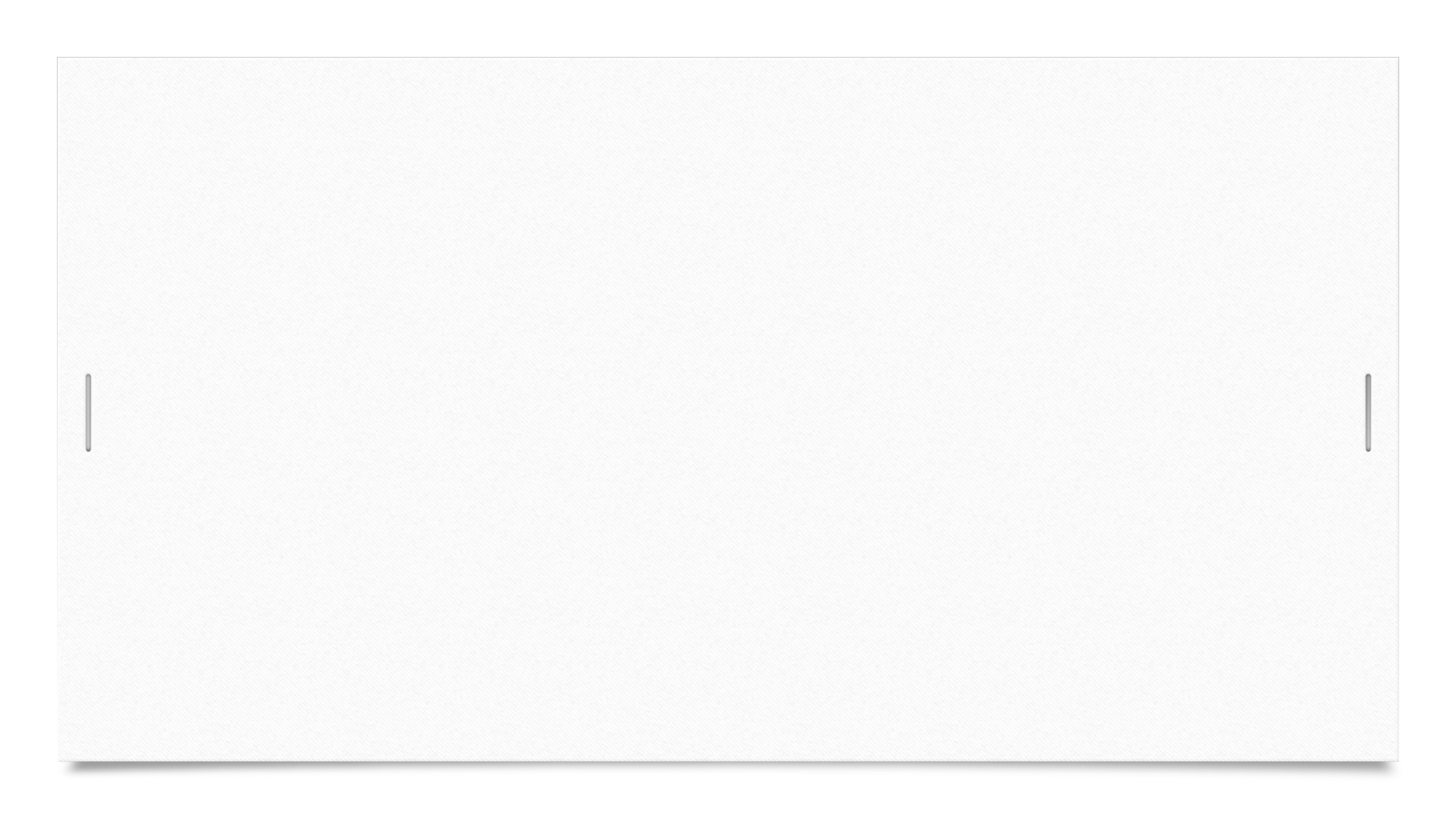 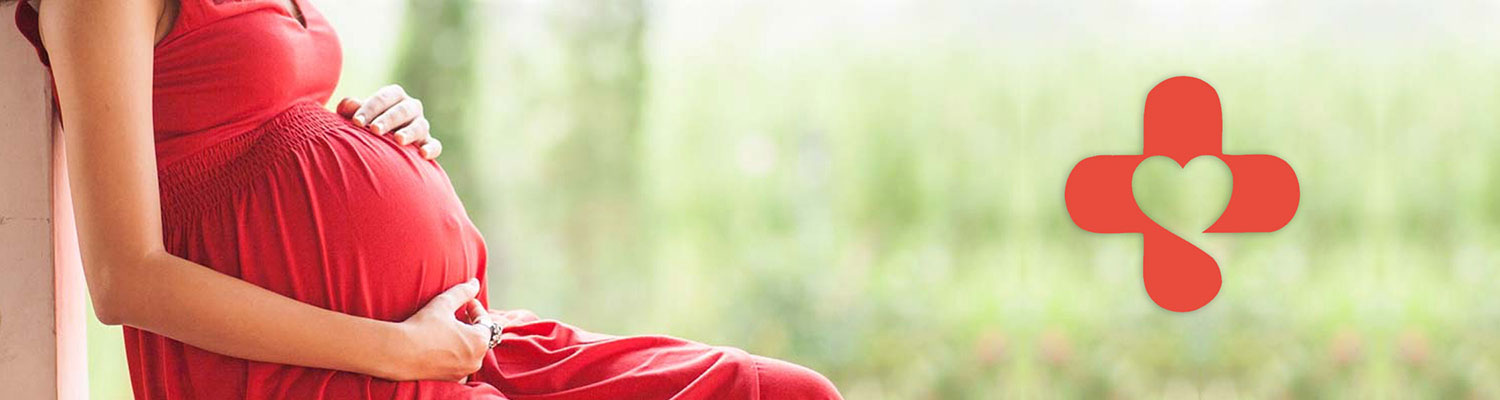 This Photo by Unknown author is licensed under CC BY.
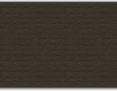 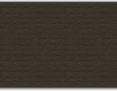 Obstructed labor
Done by : Reem AL-Friehat
Definition
obstructed labor (labor dystocia) can be defined as a labor where there is no progress (arrest) in the mechanism of labor in spite of good uterine contraction .
Usually occurs late in the first stage or in the second stage of labor .
Active phase arrest : 
No cervical change for ≥4 hours despite adequate contractions (usually defined as >200 Montevideo units [MVU])
No cervical change for ≥6 hours with inadequate contractions
Affect about 6% of nulliparae & 2% of multiparae. 
It is cessation of cervical dilatation following a normal period of active-phase dilatation 
Secondary arrest is more likely to be associated with underlying pathology (faults in passage or faults in passenger) 

Try to find abnormalities in the passage or passenge

Diagnosis by partogram
It is very important not to start any oxytocin before you exclude CPD or other causes, as resuming uterine contractions may cause uterine rupture. 
Caesarean delivery is more likely.
Secondary phase arrest
causes
Maternal condition (fault in the passage)
[Speaker Notes: It is a pelvis in which one or more of its diameters is reduced so that it interferes with the normal mechanism of labour]
Fetal condition (fault in the passenger)
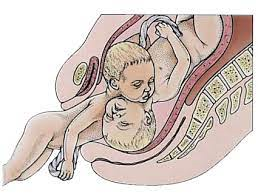 Power
Hypocontractile uterine activity :  is the most common risk factor for protraction and/or arrest disorders in the first stage of labor. 
Diagnosis  : Uterine activity can be monitored qualitatively by palpation or external tocodynamometry. The diagnosis of hypocontractile uterine activity in this setting is subjective, based on the perception that contractions are not strong on palpation and/or infrequent (<3 or 4 contractions/10 minutes) and/or of short duration (<50 seconds).
Uterine activity can also be monitored quantitatively by measurement of Montevideo units (MVUs) using an internal pressure catheter (IUPC). MVUs are calculated by subtracting the baseline uterine pressure from the peak contraction pressure of each contraction in a 10-minute window and adding the pressures generated by each contraction
 Uterine activity less than 200 to 250 MVUs is considered inadequate
Diagnosis
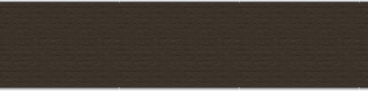 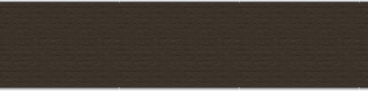 Partogram will recognize impending obstruction early. 
Careful general, abdominal and vaginal examination is necessary.

Woman gives the history of:- 
prolong labor.
the labor pain become severe  and frequent 
bearing down sensation.
also may have history of previous obstructed labor
General examination
The retraction ring (bandl’s ring) is seen and felt between the tonically contracted upper segment of the uterus and the distended , tender and stretched lower segment. ( It may also occur between delivery of the first and second twin.) 

Distended urinary bladder.

FHS shows evidence of fetal distress or even absent.
Abdominal examination
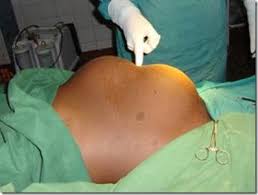 Vaginal examination
Prevention
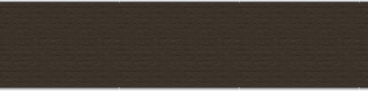 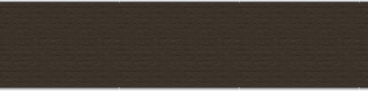 Manegment
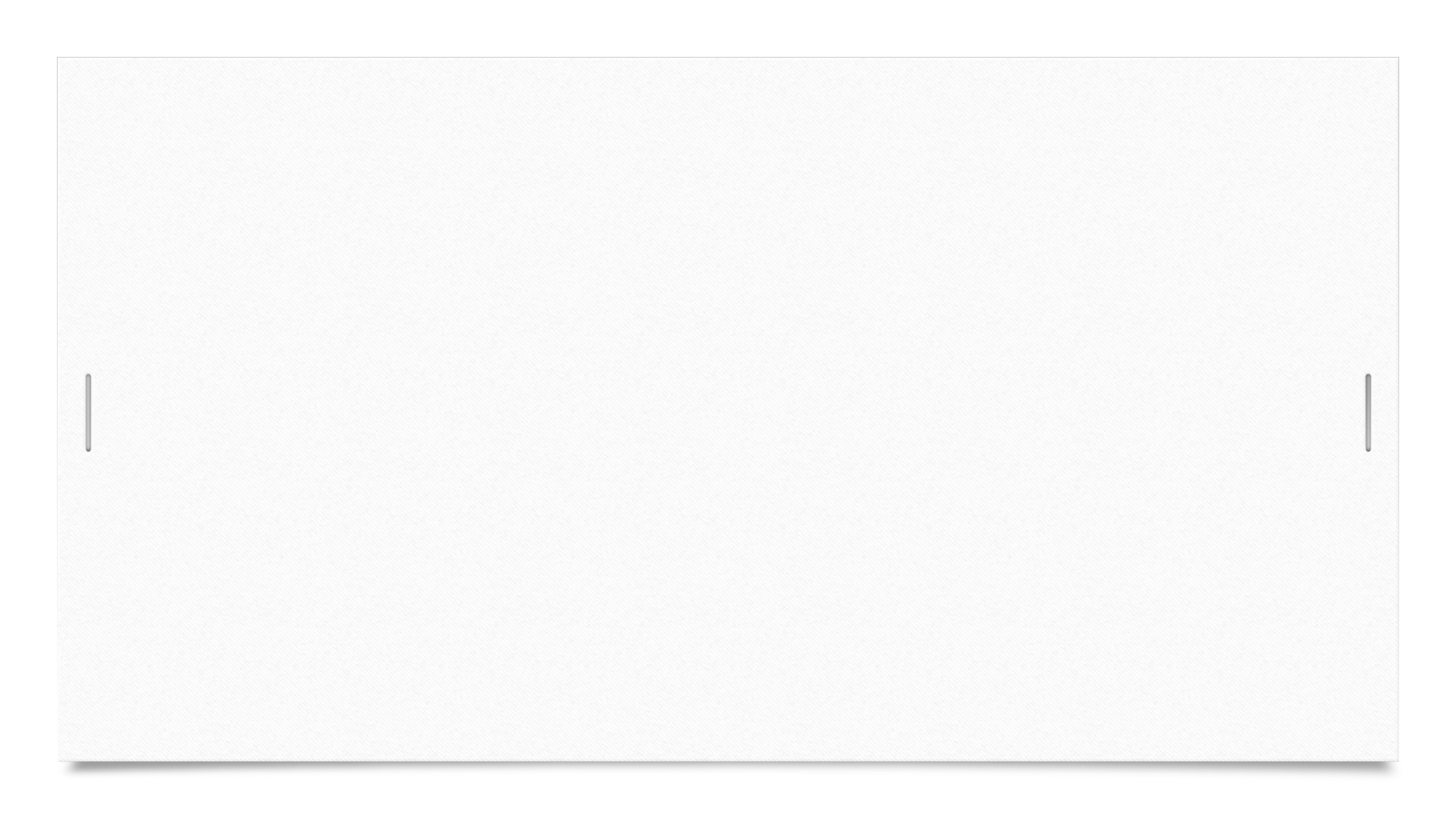 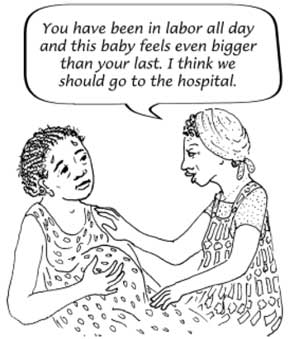 Don’t delay in referring a woman whose labor may be obstructed
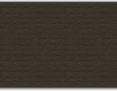 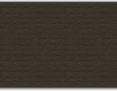 Immediate management
General management
Assessment of vital of mother and general condition.
IV fluid to correct dehydration.
Catheterization.
Sodium bicarbonate infusion to correct acidosis.
First ( Active ) Phase arrest - Managment
Active phase arrest — Women with labor arrest in the active phase of the first stage are managed by cesarean delivery. The key issue is using appropriate criteria for diagnosing labor arrest. Some unnecessary cesareans will be performed if arrest is diagnosed too soon, and maternal complications (eg, uterine rupture) are likely to increase if arrest is diagnosed too late. 
oxytocin augmentation for at least four hours, rather than standard of two hours, before diagnosing arrest is safe for mother and fetus and increases the chances of achieving a vaginal delivery.
Obstetric management
1 - Delivery of fetus:-
      A. Caesarean section:-
      -alive fetus
      -over distended lower segment with impending rupture even the fetus is dead.
      B. Vaginal delivery:- 
       - dead fetus
       -if head is low and vaginal delivery is not risky, forceps extraction may be done in alive fetus also.

2 -  Active management of 3rd stage of labor.

3 - Continuous bladder drainage for 2-3 days to prevent VVF
Complications
Maternal complications
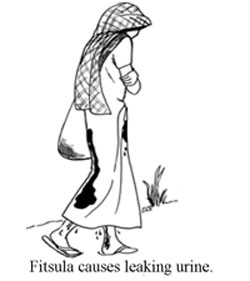 1 – Fistula
abnormal opening between the:
- Vagina and the urinary bladder
- Vagina and rectum
- Vagina and urethra 
Vagina and ureter
 Fistula is one of the most distressing complications of obstructed labor.
2 – Uterine rapture 
3 - Postpartum hemorrhage 
4 - Slow return of the uterus to its pre-pregnancy size
5 - Shock 
6 - The small intestine becomes paralyzed and stops movement (paralytic ileus)
7 - Sepsis 
8 - Death.
Fetal complications
Summary
Obstructed labor is failure of descent of the fetus through the birth canal (pelvis) because there is an impossible barrier (obstruction) preventing its descent in spite of strong uterine contractions.

Causes of obstructed labor are cephalopelvic disproportion (CPD), abnormal presentations, fetal abnormalities and abnormalities of the maternal reproductive tract.

The best diagnostic tool for you to identify obstructed labor is the partogram.

The clinical features of obstructed labor include mother exhausted and unable to support herself, deranged vital signs, dehydrated, Bandl’s ring formation in the abdomen, bladder full above the symphysis pubis, big caput and big moulding, may be edematous vaginal opening.

Common maternal complications of obstructed labor include sepsis, paralytic ileus, postpartum hemorrhage, fistula formation.

Common fetal complications of obstructed labor are severe asphyxia, neonatal sepsis and death.

Early referral can save the life of the woman and the baby in case of obstructed labor.
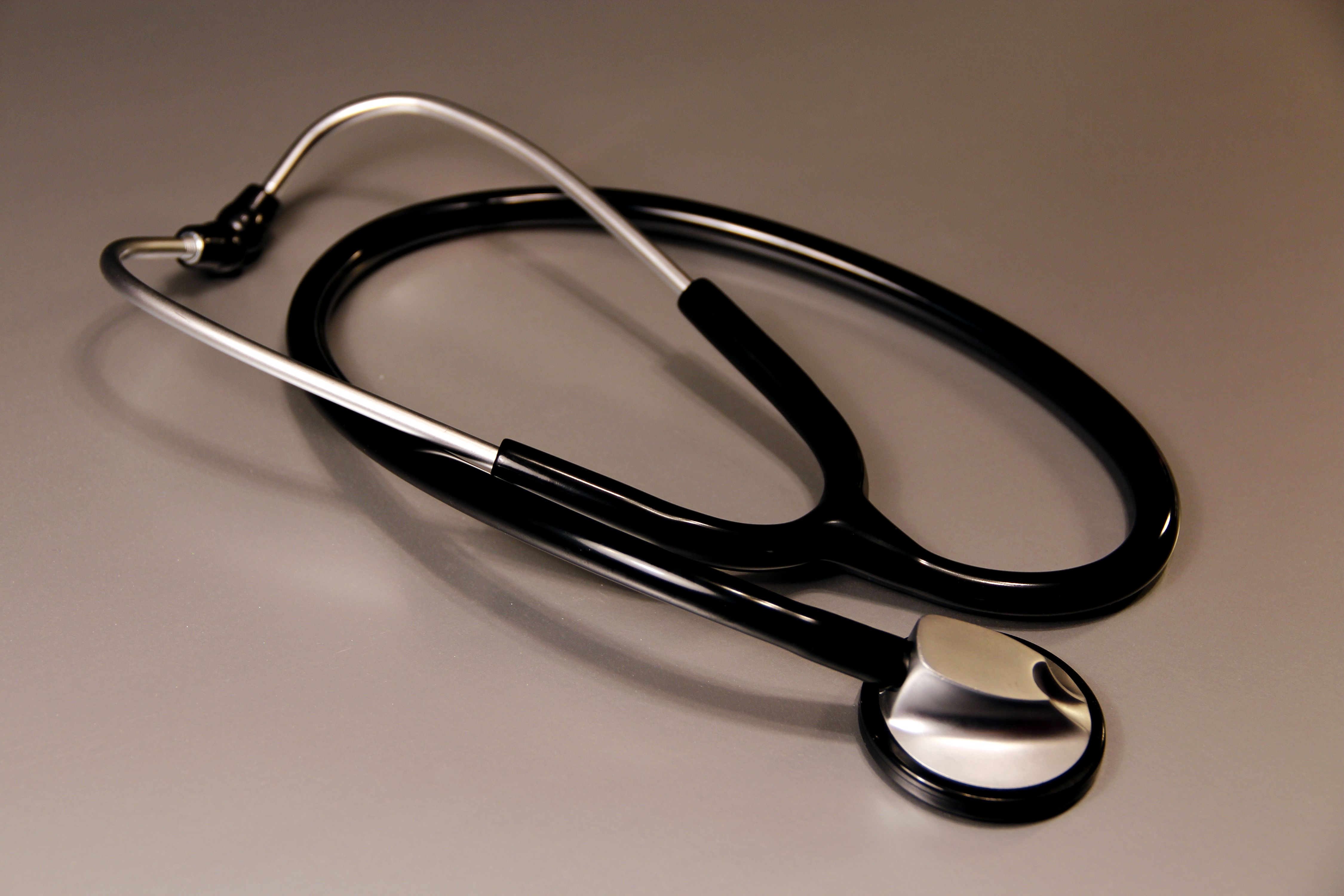 THANk YOU
cases
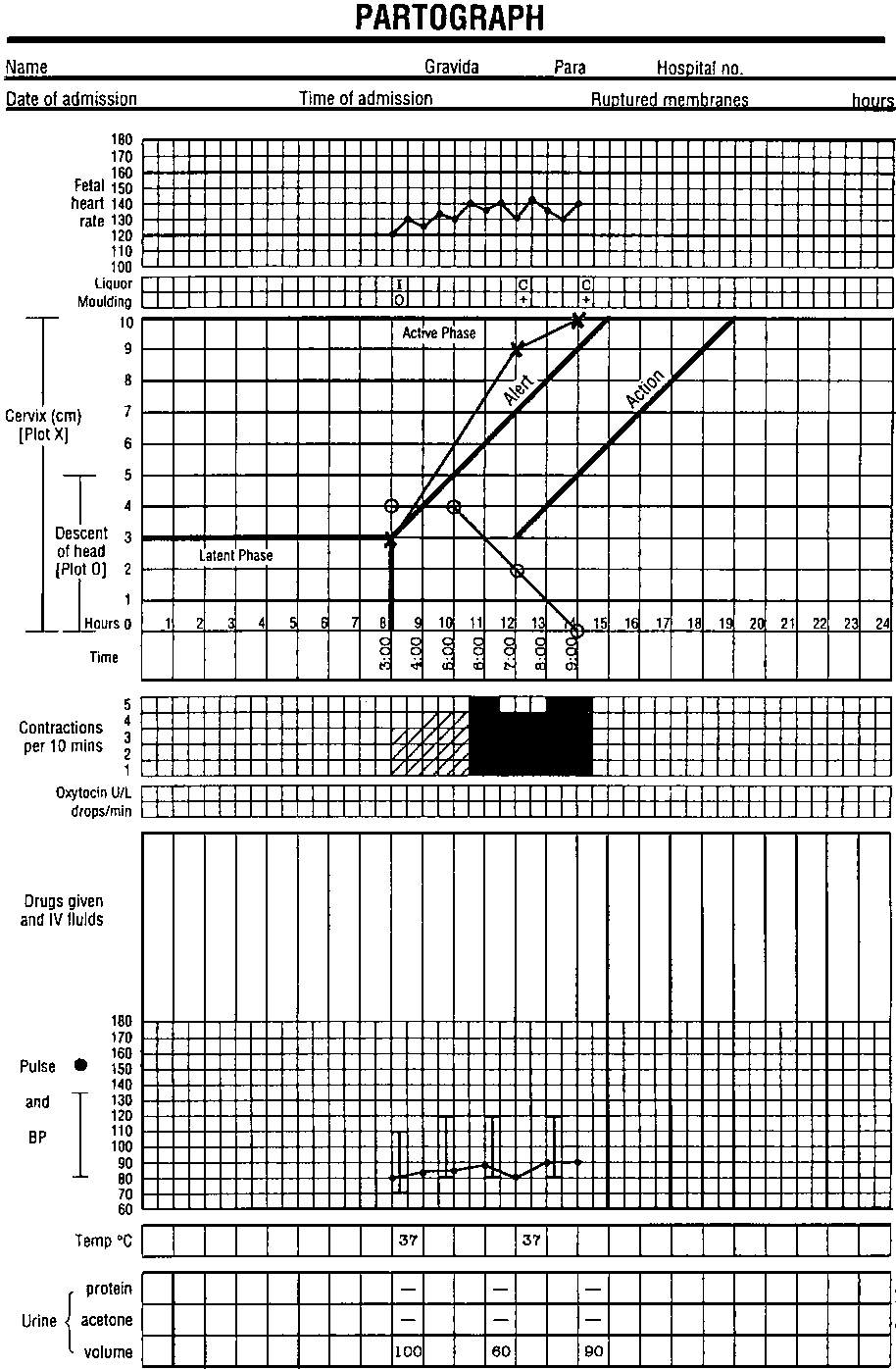 1. On admission to hospitala) What was the clock time? b) What was the cervical dilatation?c) What phase of labor was the woman in?

2. Describe the frequency and duration of the uterine contractions at 7:00.
3. At 7:00 what was the fetal heart rate and the state of the membranes?4. What is the purpose of the alert line?
a) 3:00 b) 3 cm c) active phase
2. 4 contractions in 10 minutes, each lasting over 40 seconds, at 7:00

3. Fetal heart rate 130/min
Membranes were ruptured (liquor clear) at 7:00

4. Acts as a warning that labour in the active phase is delayed when cervical dilatation moves over to the right of it; or assists in early detection of delay in labour or warns the attendant of time to transfer a woman to hospital.
Case 2
Mrs. B. was admitted at 10.00 am yesterday 
 Membranes are  intact 
 Gravida 1, Para 0
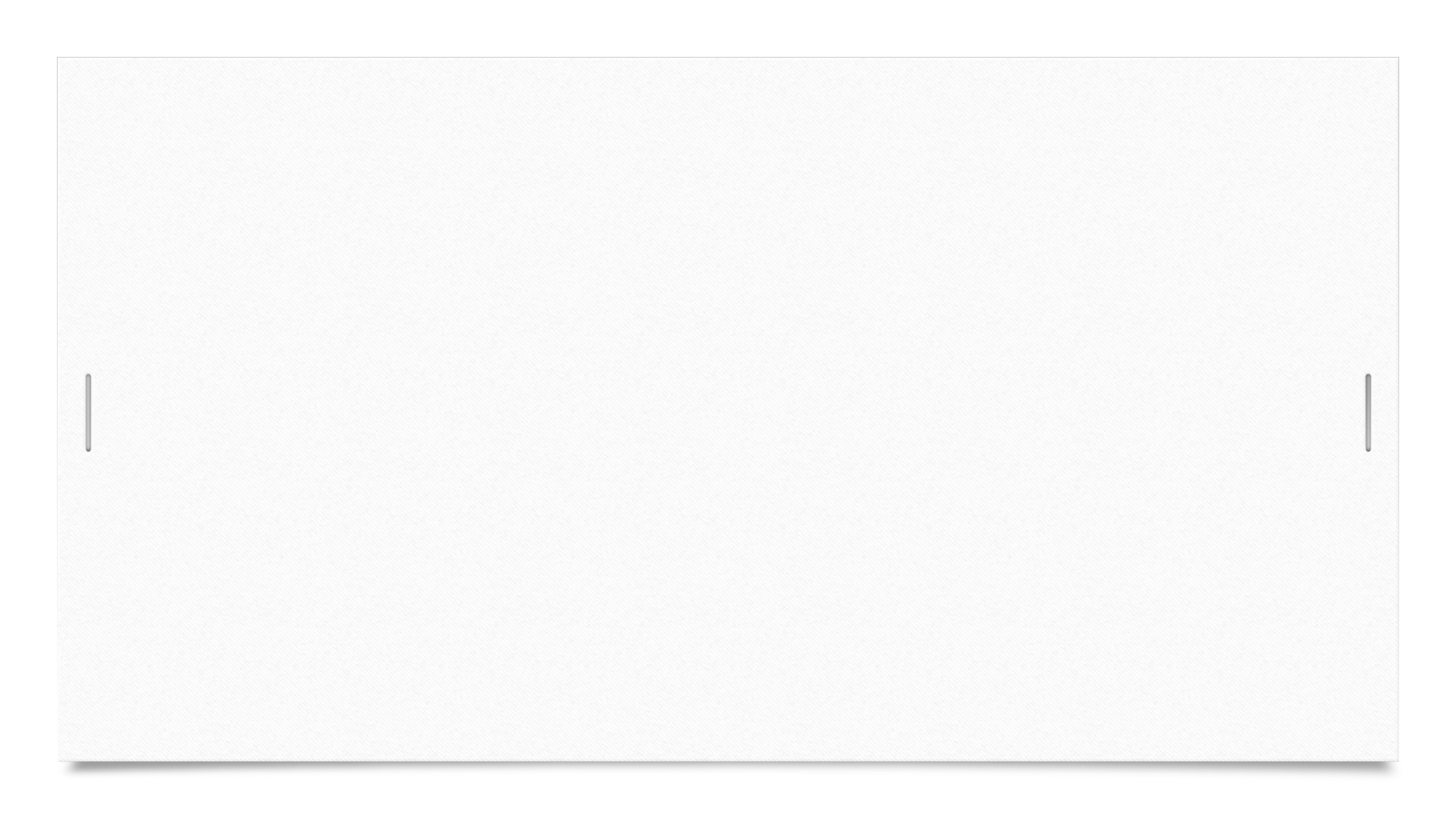 Q
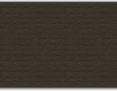 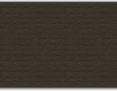 Case 3
Mrs. C. was admitted at 10.00am  yesterday 
 Membranes ruptured at 09.00 am (one hour priot to admission)
Gravida 4, Para 3
Case 1
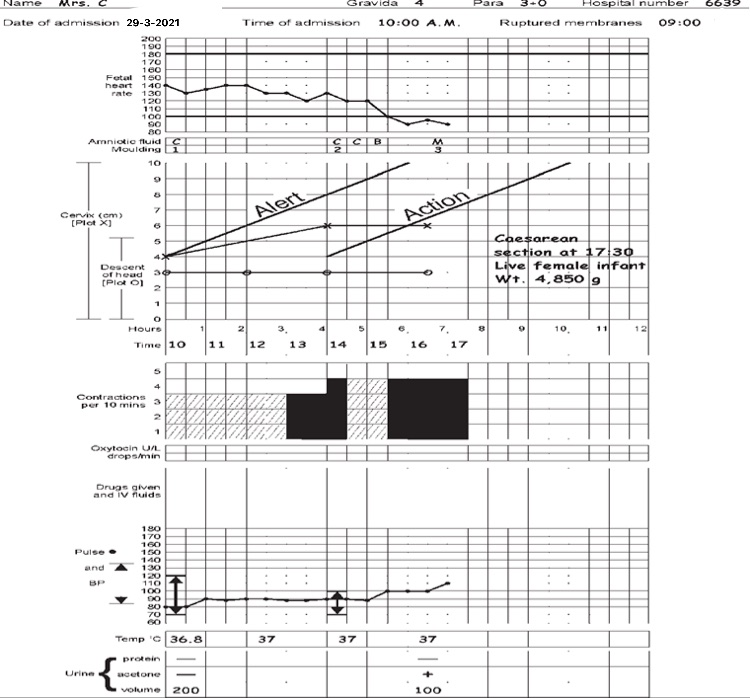 Q
Case 4
Ms.x, 34 y patient, G5P4,
 in labour, admitted at 8 am, 
see the partogram
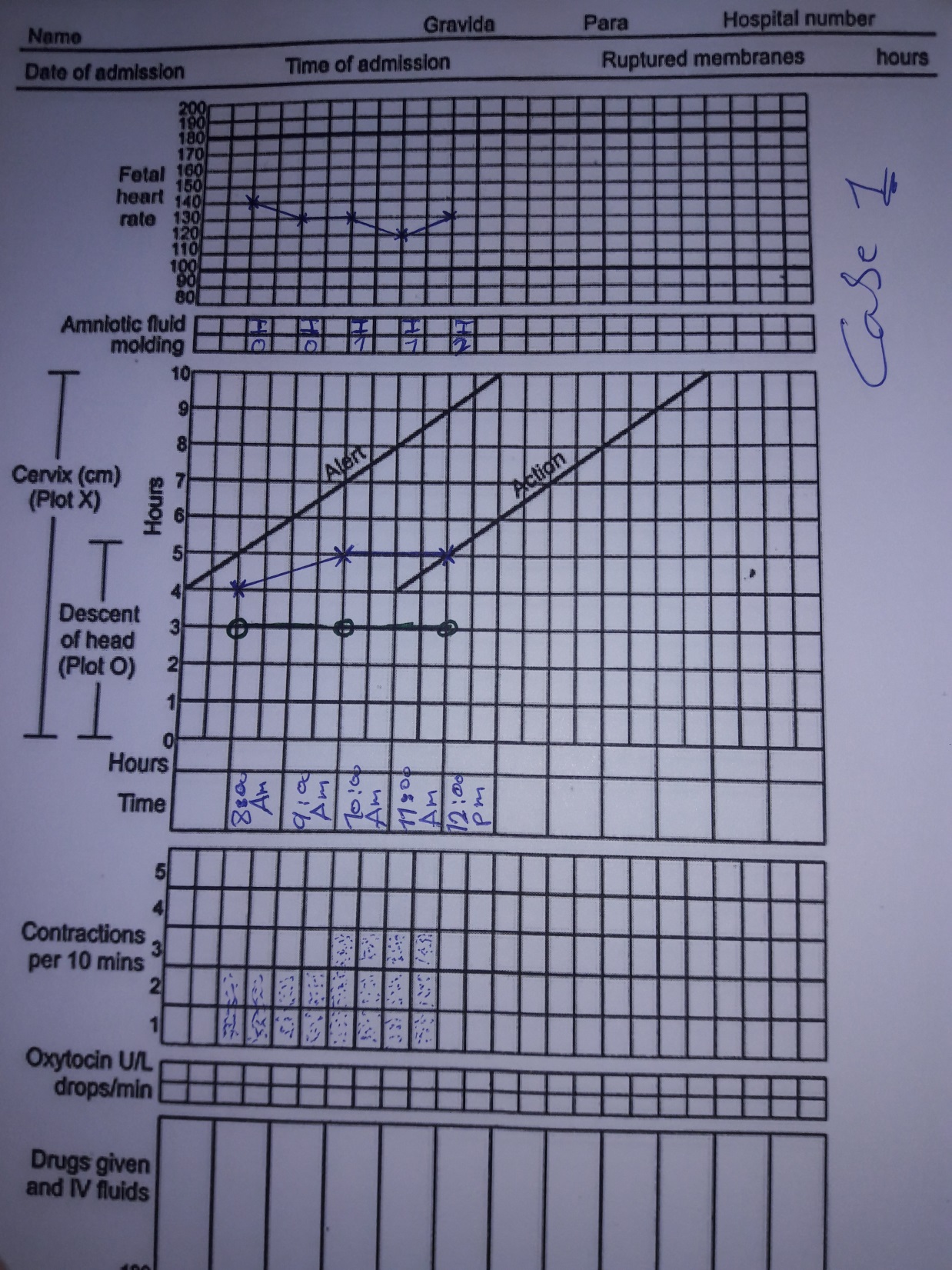 Q
answers